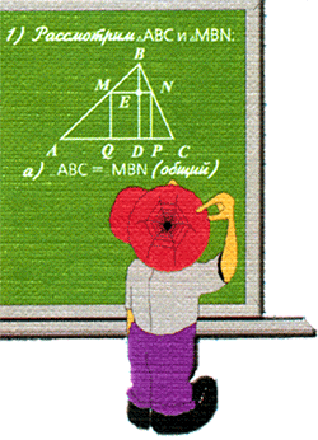 Действия с десятичными дробями
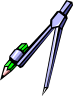 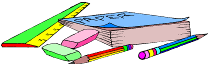 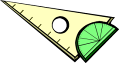 21.03.2014
http://aida.ucoz.ru
http://aida.ucoz.ru
1
Повторяем правила
По какому правилу складываются и вычитаются десятичные дроби?
Как умножить десятичную дробь на десятичную дробь?
Как разделить десятичную дробь на десятичную дробь?
Как умножить десятичную дробь на 10, 100, 1000 и т.д.?
Как разделить десятичную дробь на 10, 100,1000 и т.д.?
Как найти среднее арифметическое нескольких чисел?
http://aida.ucoz.ru
Выполнить  действия:0,2 · 43 =      0,54 + 3,06 =      3,5  · 0,2 =  + 0,4 =             : 0,2 =              + 1,1 =     : 0,3 =             : 9 =                    : 2 =•2,05 =         – 1,99 =             + 0,1 =
http://aida.ucoz.ru
140,68+157,83,06 – 0, 987135,6 : 10009,728:3,20,125∙80,4735 :0,0010,25 · 0,41,5∙0,61356 : 1000
С
Ф
И
П
Е
С
О
Р
И
http://aida.ucoz.ru
«На свете очень много профессий, почти все они связаны с математикой.»
                                                          

«…если подумать, математика важна в каждой профессии.»
                                                  

«Математика нужна каждому человеку.»
http://aida.ucoz.ru
Мне мигает светофор,Знает он, что я ...
шофёр
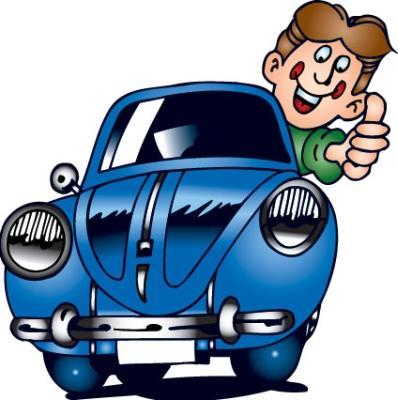 http://aida.ucoz.ru
Задача 1.
На автозаправке таксист отдал кассиру 1000 рублей и залил в бак 25 литров бензина по цене 28рублей 50 копеек за литр. Сколько рублей сдачи он должен получить у кассира?
Ответ: 287,5 руб.
http://aida.ucoz.ru
Расчёт зарплаты - знать пора -Проводят в срок ...
бухгалтера
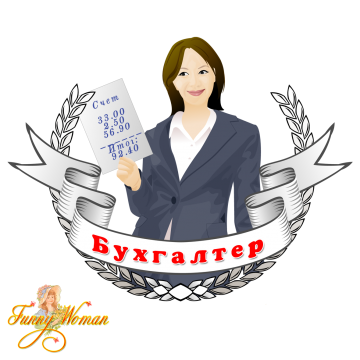 http://aida.ucoz.ru
Задача 2.
В летнем лагере на каждого участника полагается 50 г сахара в день. В лагере 40 человек. Сколько килограммов сахара достаточно на 18 дней?
Ответ: 36 кг.
http://aida.ucoz.ru
Знает точно детвора:Кормят вкусно ...
повара
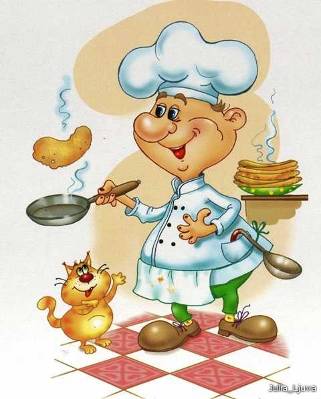 http://aida.ucoz.ru
Задача 3.
Для приготовления вишневого варенья на 1 кг вишни нужно 1,5 кг сахара. Сколько килограммовых упаковок сахара нужно купить, чтобы сварить варенье из 27 кг вишни?
Ответ: 41 упаковка
http://aida.ucoz.ru
Расставь запятые, чтобы равенство было верным
48 + 22 = 7;                  53 +27 =8
 63 · 10 = 63;               45 ∙10 =45;
 74 –   25 = 715;           105 ∙  6=  63;
 276 : 3 = 92;                12-0,01=119;
 42 ·0,01 = 0042;           375 - 134 =3616.
http://aida.ucoz.ru
25,5 :5;                           1,5 :3;
9 × 0,2;                           10 × 0,1;
3,08 +0,24                       2,54 +0,06;
8,2 – 2,5;                         6,7-2,3.
Не решит больной задач,Всех больных полечит ...
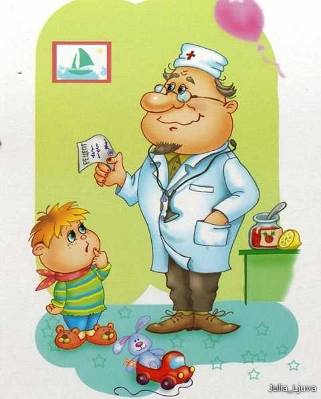 врач
http://aida.ucoz.ru
Задача 4.
Больному прописано лекарство, которое нужно пить по 1,5 г 3 раза в день в течение 21 дня. В одной упаковке 20 таблеток лекарства по 0,5 г. Какого наименьшего количества упаковок хватит на весь курс лечения?
Ответ: 10 упаковок
http://aida.ucoz.ru
Он финансовый факир,В банк к себе вас ждёт ...
банкир
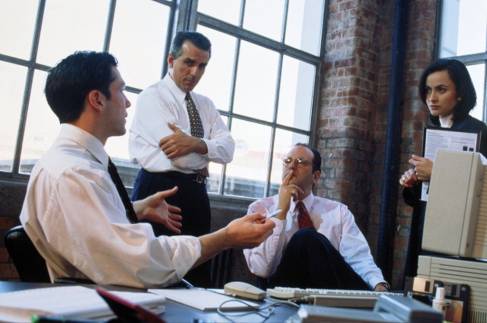 http://aida.ucoz.ru
Задача 5.
В первом банке один фунт стерлингов можно купить за 47,4 рубля. Во втором банке 30 фунтов — за 1446 рублей. В третьем банке 12 фунтов стоят 561 рубль. Какую наименьшую сумму (в рублях) придется заплатить за 10 фунтов стерлингов?
Ответ: 467,5 руб.
http://aida.ucoz.ru
Кем быть? Быстро как бегут года,Скоро восемнадцать.Думать надо нам сейчас,Чем будем заниматься.Кто рисует, кто поётКто в цеху металл куёт.Хочешь, можешь хлеб растить,Спутник в космос запустить.Много на Земле работыВсё попробовать охота.Чтоб профессию иметь,Надо лень преодолеть.В школе хорошо учиться,Чтоб могли тобой гордиться. 
                                      Комлык Вася
http://aida.ucoz.ru
http://aida.ucoz.ru